dCIN5 STEM Results
DeLisa Madere
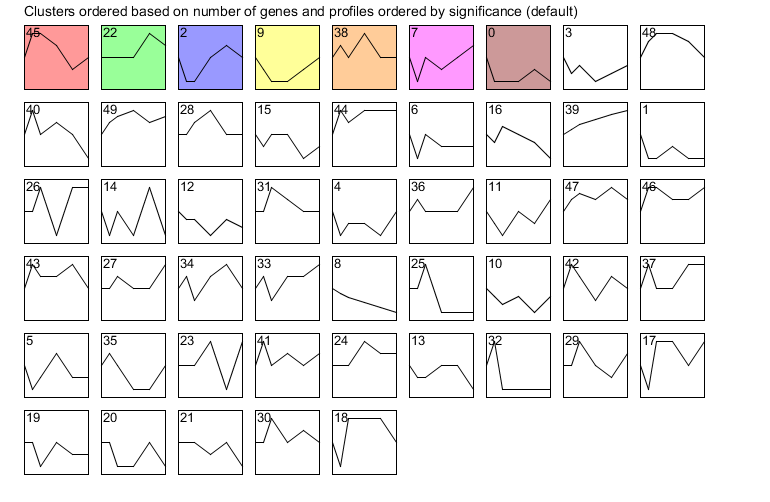 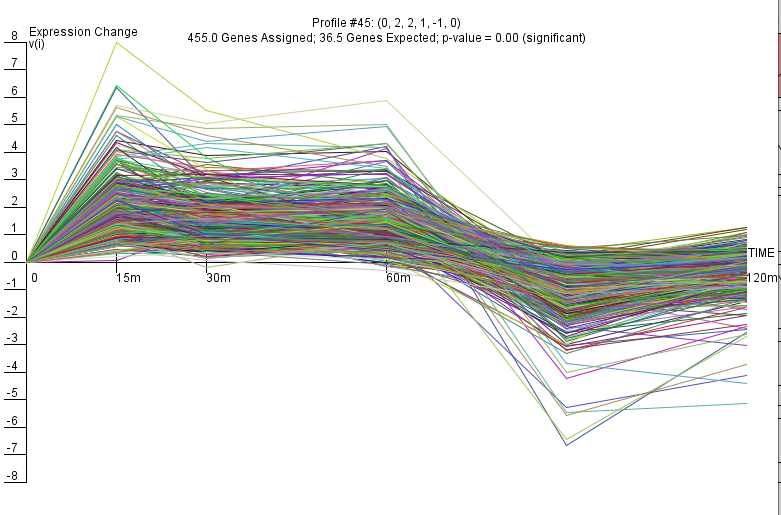 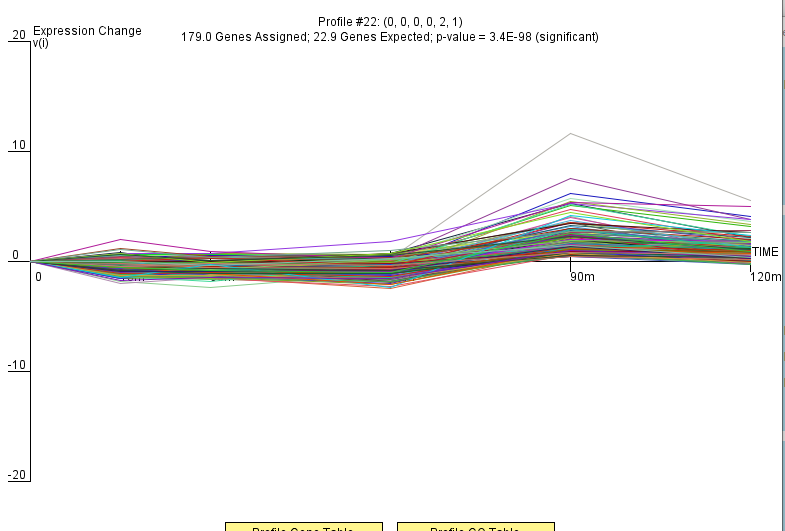 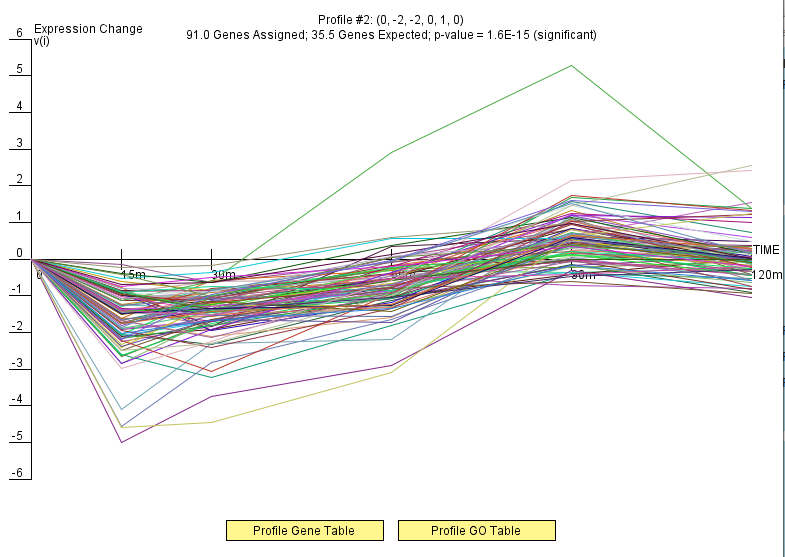 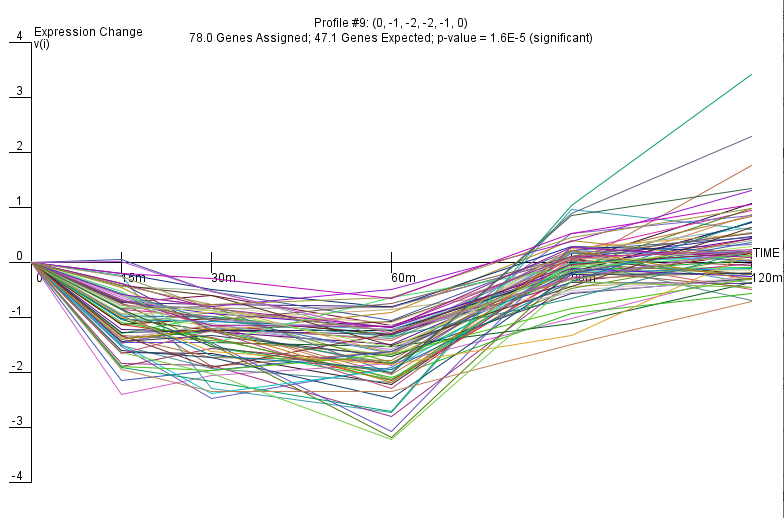 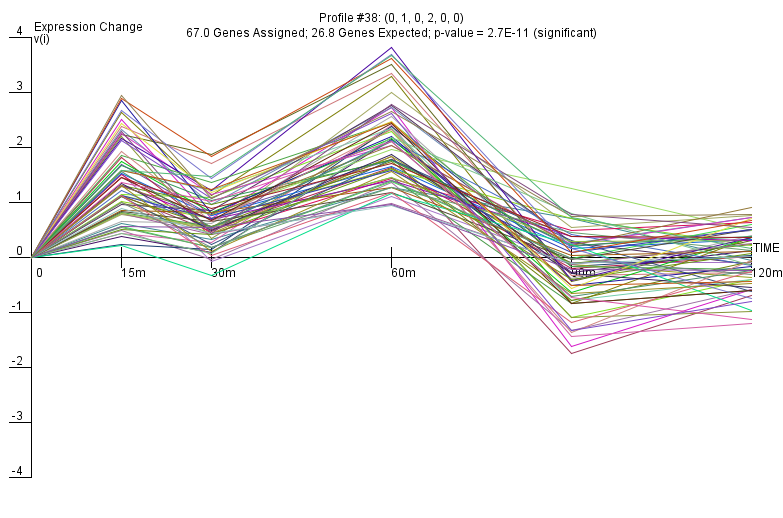 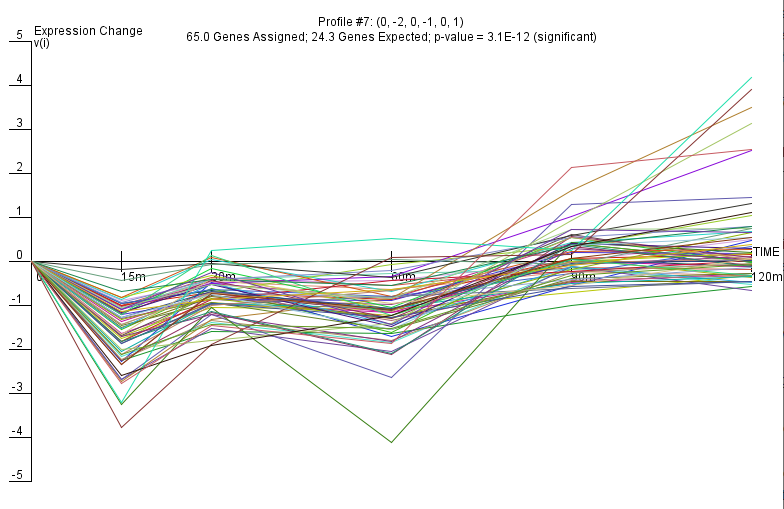 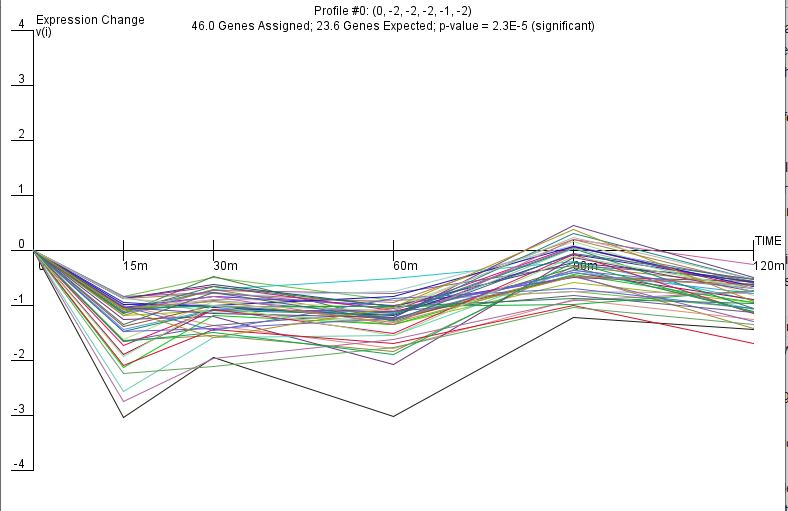 GRNsight Results